1
AN ENHANCED MOBILE AMBULATORY ASSESSMENT SYSTEM FOR ALCOHOL CRAVING STUDIES

		 Master’s Thesis Defense
Ruiqi Shi

Advisor: Dr.Yi Shang
2
Overview
Introduction
Related Work
System Architecture and Implementation
Preliminary Result
Summary and Future Work
3
Motivation
What is Alcohol Craving ?
Thoughts, physical sensations, or emotions that tempt subject to drink, even though the subject have at least some desire not to.

NIAAA: 18 million - alcohol use disorder or alcohol dependence. 
NIDA: $30 - billion health care costs

Not Much Reliable Ambulatory Assessment System for Alcohol Craving Studies

No Accurate Methods for Alcohol Craving Episodes Prediction Reported  in Ambulatory Alcohol Craving studies
[Speaker Notes: "craving" refer to a broad range of thoughts, physical sensations, or emotions that tempt you to drink, even though you have at least some desire not to.]
4
Laboratory Assessment
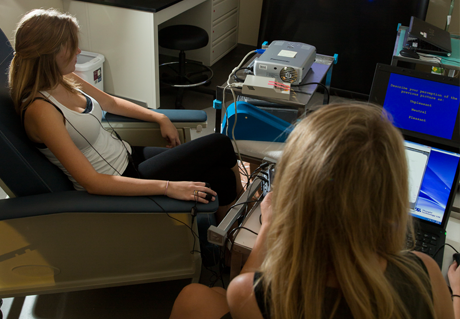 5
Ambulatory Assessment
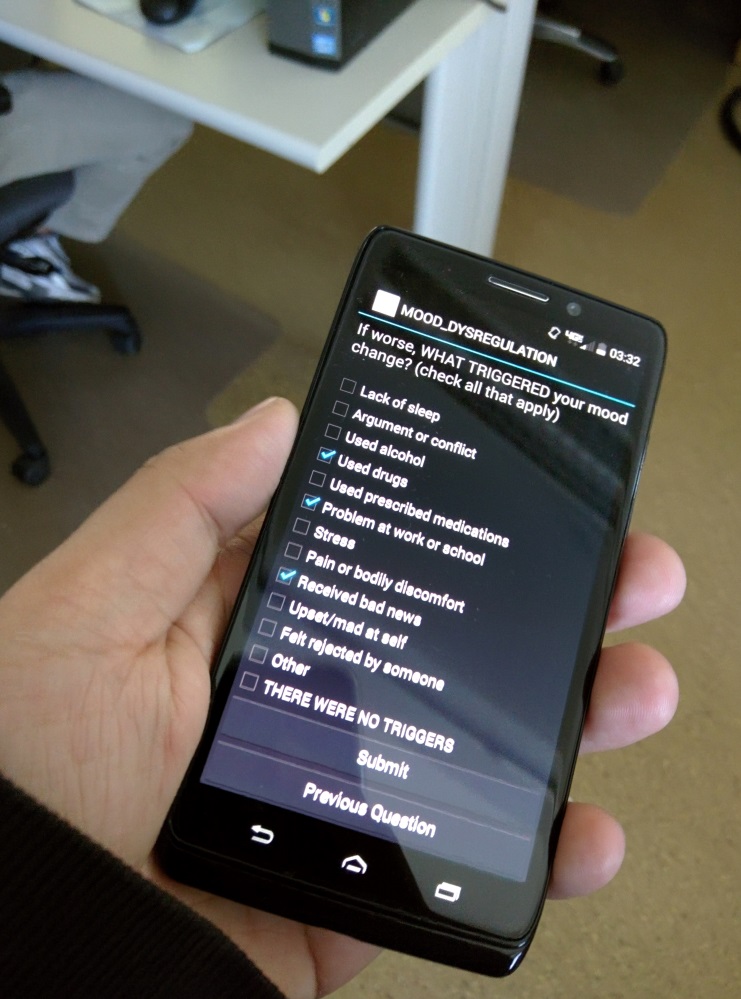 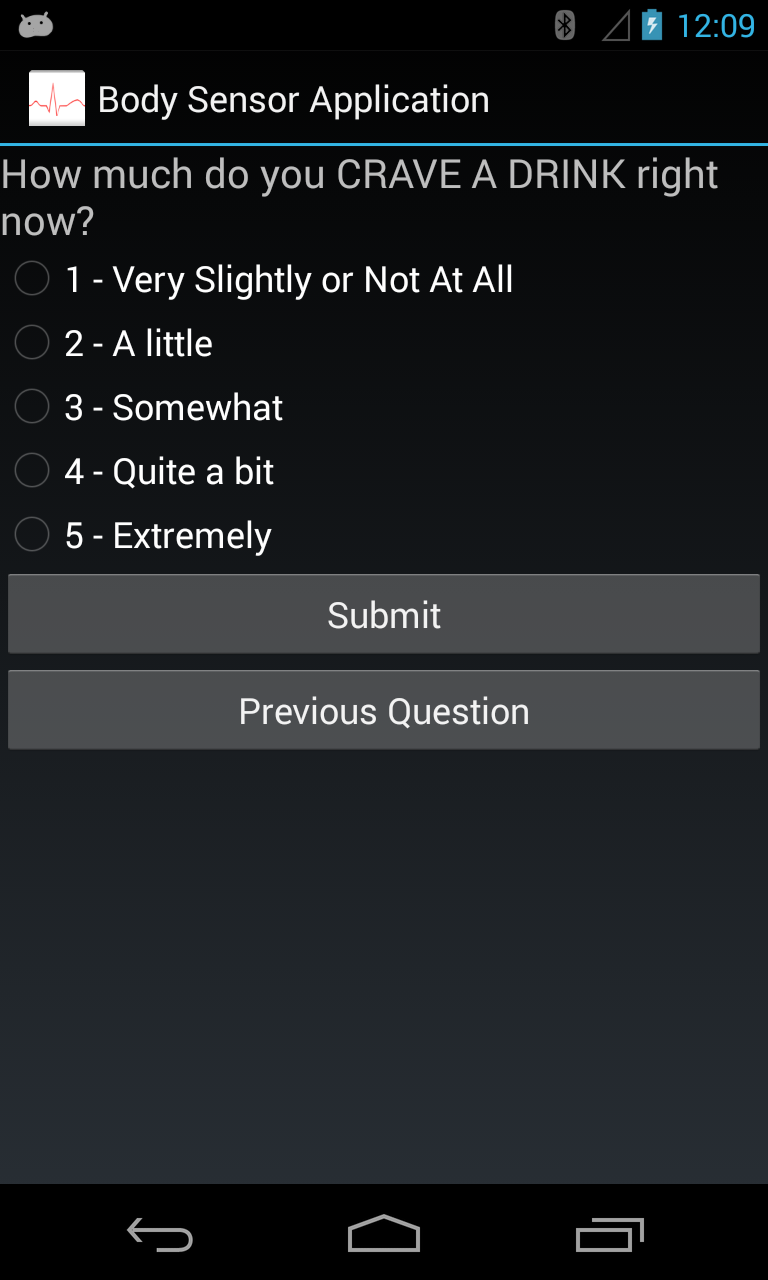 6
Comparison  between  Laboratory Assessment and Ambulatory Assessment
7
Thesis Goals
System to monitor/collect real-time factors  and predict drink craving episodes.

Goals: (more details)
Implement and Enhance a Drinking Craving Android Application (aCraving) based on a prototype.
Implement a Server Program to provide interaction with the mobile and monitoring on the real-time data.
Implement an automated data analysis system to predict drink craving episode.
8
Prototype System
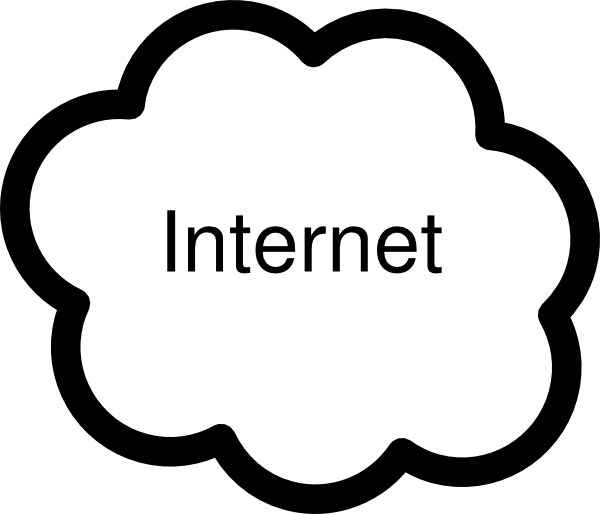 External   Sensors
Smart Phone
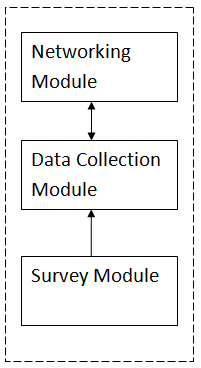 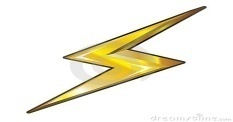 Networking Module
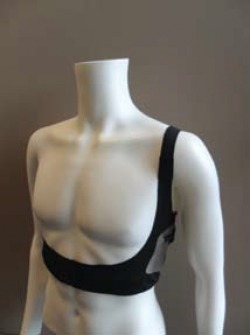 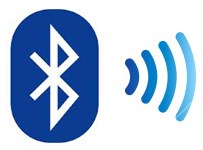 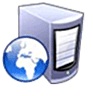 Equivital EQ02 Life monitor
Accelerometer Collection
Server Program
9
Enhanced System (aCraving)
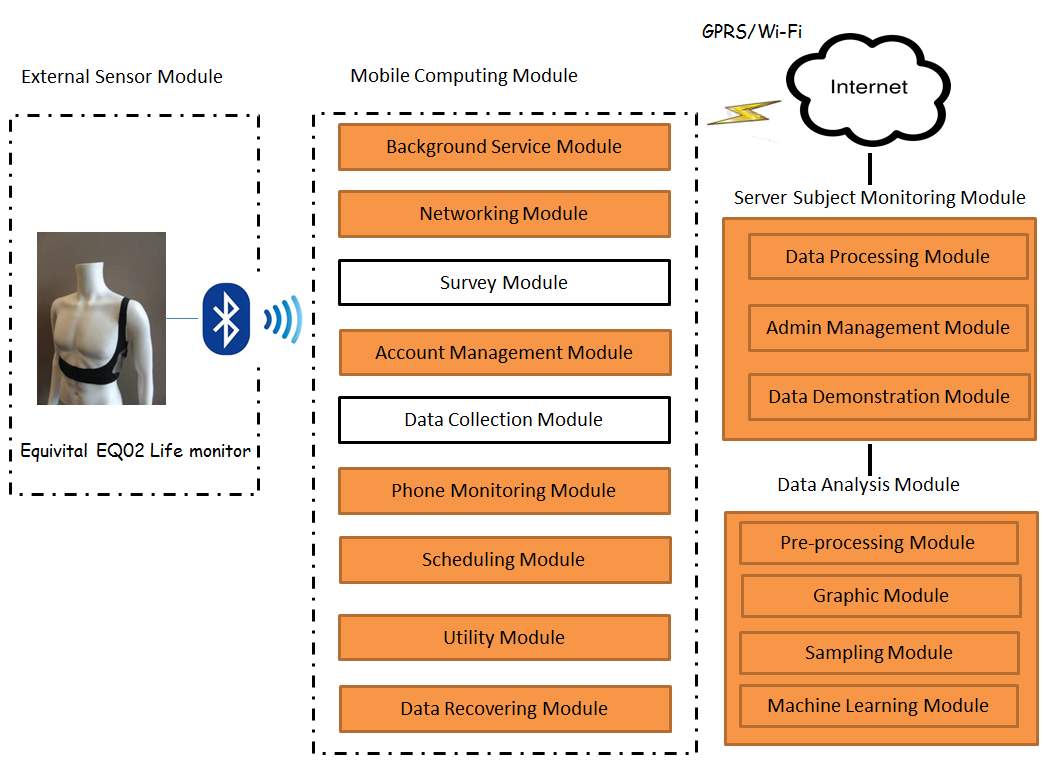 10
New Features
Smart Phone
Automated Survey Scheduling
Survey Suspension/Break Suspension
Subject Behavior/Phone Performance Monitoring
System Restoring
Data Recovering
Data Encryption/Decryption

Server
Administration Management
Data Processing and Generating
Data Visualization
[Speaker Notes: 4 system-triggered surveys based on previous survey results and subjects preference

Avoid interruption during the expension period meeting]
11
New Features(cont’d)
Data Analysis
Data Cleaning and Refining
Data Smoothing(extract global trend) and Visualization
Feature Selection and Calculation for Generating Training Data 
Supervised Learning
12
Enhancement
System Architecture Refactor
Organized/Reusable Structure
Responsiveness
Multi-thread framework
Security
HTTPS
Power Consumption
Data Buffering
System Component Optimization
Survey Data Reliability
Subject Identification
Report Preciseness
13
Overview
Introduction
Related Work
System Architecture and Implementation
Preliminary Result
Summary and Future Work
14
Related Work
“IPainRelief - A pain assessment and management app for a smart phone implementing sensors and soft computing tools”, by Rajesh and Joan, SRM University, India, ICICES,2013.

A Pain Assessment and Management App “IPainRelief” for a Smart phone

Uses Fuzzy Expert Systems

No experimental results
[Speaker Notes: identifying intensity of pain
Model trained by neural network]
15
Related Work(cont’d)
E.W. Boyer, R. Fletcher, R.J. Fay, D. Smelson, D. Ziedonis, and R.W. Picard, “Preliminary efforts directed toward the detection of craving of illicit substances: the iHeal project,” J Med Toxicol. 8(1):5-9, March 2012.

A Drug Craving System and Management App for a phone

Sensor Data Detection, Random Assessment and self-report

No Real-time Data Collection
16
Related Work(cont’d)
17
Overview
Introduction
Related Work
System Architecture and Implementation
Preliminary Result
Summary and Future Work
18
System Environment
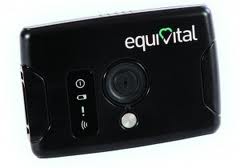 External Sensor: 
EQ02 Life Monitor
Deployed Phone: 
MOTO DROID
Samsung Nexus
Nexus 4.
Android OS: 4.4, 5.0.
Server OS: Linux
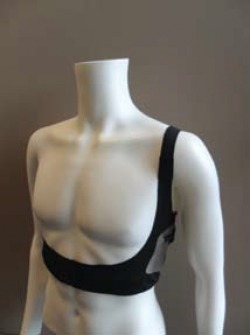 19
EQ02 Life Monitor
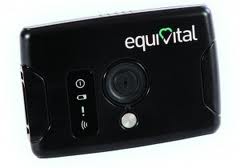 Bluetooth RFCOMM Protocol

Heart Rate derived from ECG , Impedance

Breathing Rate derived from ECG, Impedance

Body Position and Body Movement

Core Temperature and Skin Temperature

 Requires Equivital SDK for parsing the raw data from the SEM
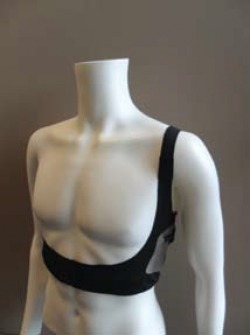 20
Enhanced System Architecture
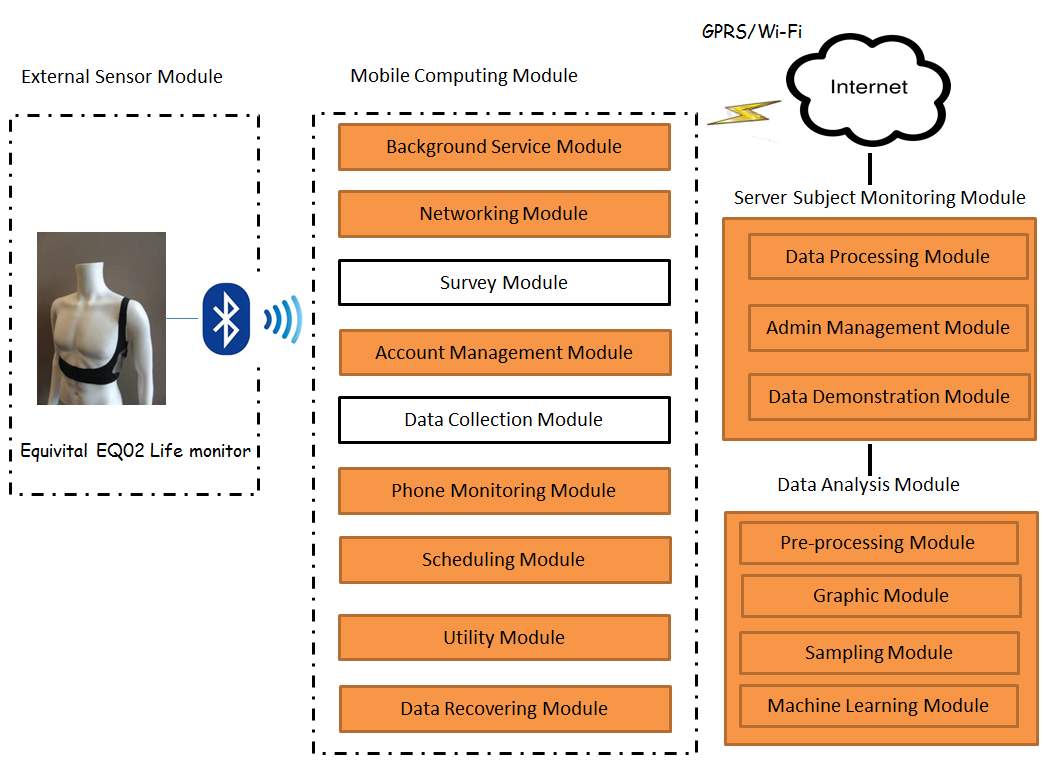 [Speaker Notes: rules]
21
System Implementation
External Sensor Module
Mobile Computing Module
Server Subject Monitoring Module
Machine Learning Module
22
Mobile Computing Module
Data Collection
Phone Monitoring Module
Networking Module
Utility Module
Data Recovering Module
Background Service Module
Survey Module
Account Management Module
Scheduling Module
23
Mobile Computing Module Enhancement
Security
Hypertext Transfer Protocol Secure (HTTPS) Protocol
Hybrid Cryptosystem
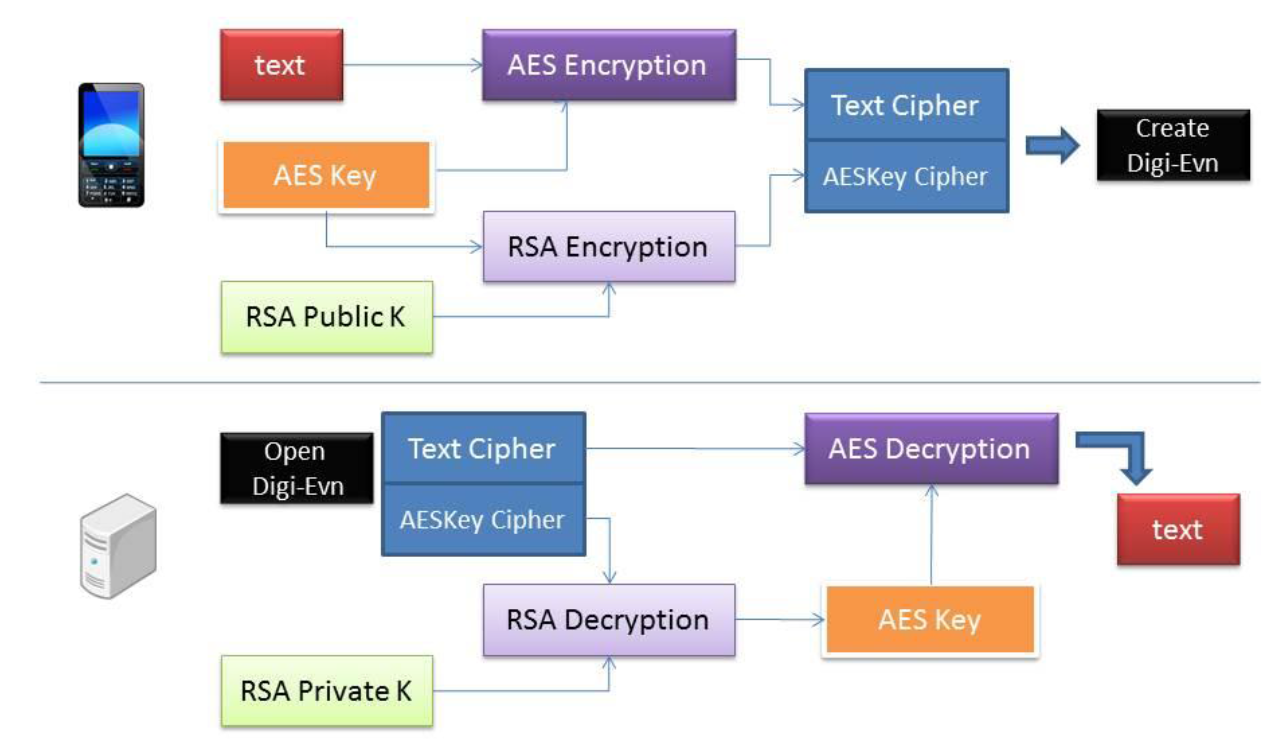 24
Http Vs. Https
Test Data Size: 4.2 MB
Environment: LTE connection
25
Mobile Computing Module Enhancement
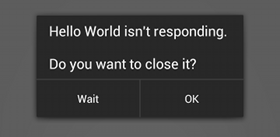 Responsiveness
Multi-thread framework
Previous Design
Enhanced Design
Worker
Thread 1
Activity UI Thread
Activity UI Thread
Task
OnClickEvent
ANR Window Pop up
Time-consuming Task
(Network Access)
New Click Request
Worker
Thread 1
OnClick
Event
Task
26
Mobile Computing Module Enhancement
Power Consumption
Transmission Data Buffering
Power consumption reduced by 28.6 %
27
System Implementation
External Sensor Module
Mobile Computing Module
Server Subject Monitoring Module
Machine Learning Module
28
Sensor Data Chart Example
29
Location Data Example
30
System Implementation
External Sensor Module
Mobile Computing Module
Server Subject Monitoring Module
Machine Learning Module
31
Data Analysis Module
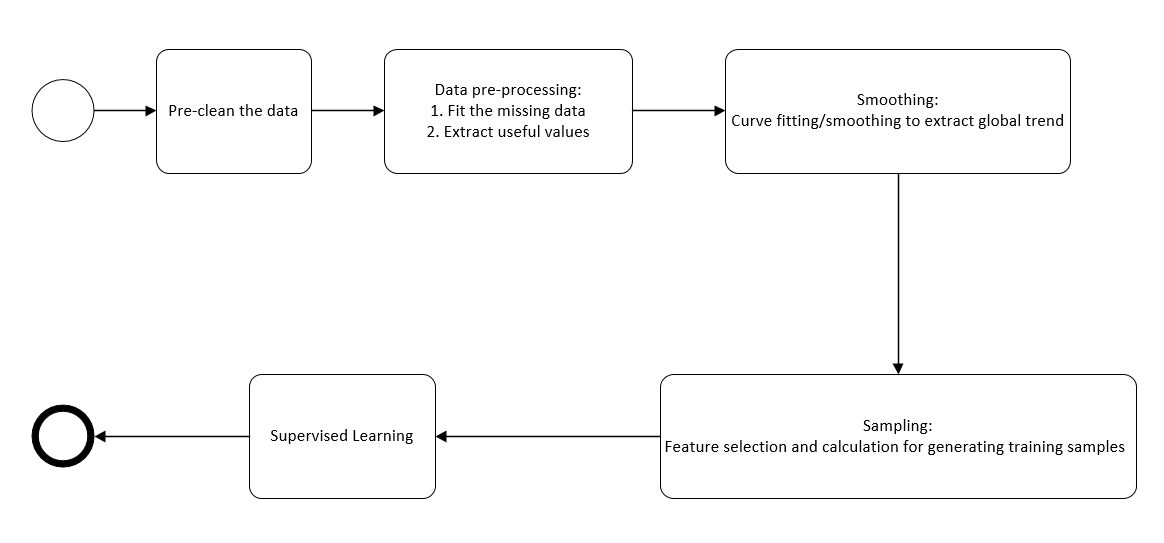 Pre-processing Module
Fit Missing Data: Linear Interpolation; Spline Interpolation
Graphic Module
Smoothing Spline
Sampling Module
Machine Learning Module
32
Pre-processing Module
33
Graphic Module
Responsible for Curve fitting/smoothing to extract global trend
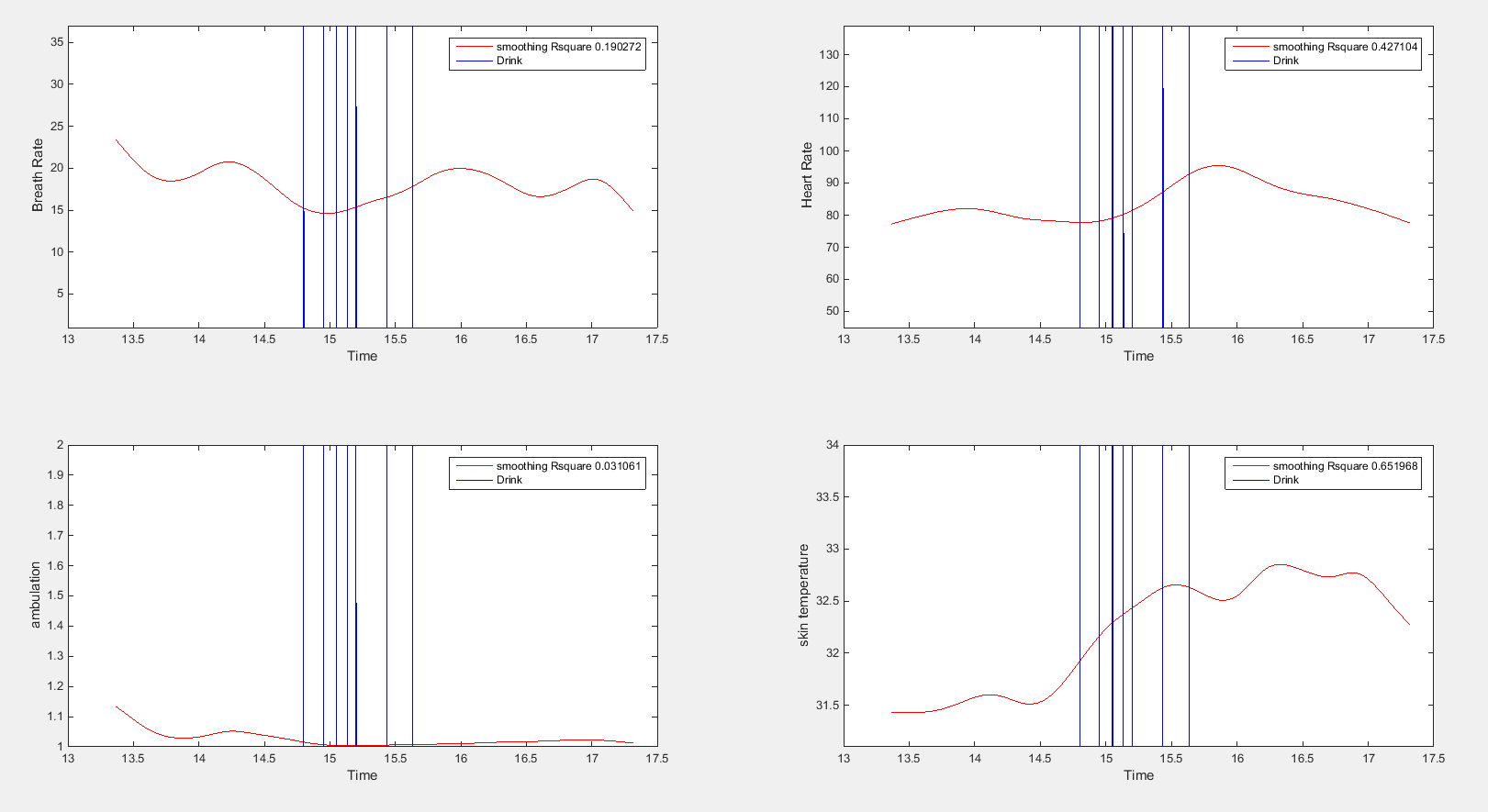 34
Supervised Learning
35
Collected Dataset
Dataset 
Data are sorted by the timestamp
Data Size around 2540 * 5
Proportion of the Drink Craving Episode Data is low
around 6/2540 (0.23%) 
Drink Craving Episode Data is collected with deviation
System-trigger survey
Self-report  survey

Result of Directly Applying Machine Learning Method
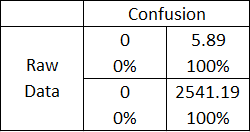 36
“Expansion” Method-Expansion Step
Generating Drink Period by increasing the drink range around the drink report time.
37
“Expansion” Method-Conversion Step
Using Moving window to convert the drink period prediction to drink craving 
episode prediction by calculating the proportion of drink-data in the window
38
“Shrink” Methods – Shrink Step
A Moving Window is utilized to compress the training dataset
39
“Shrink” Methods – Conversion Step
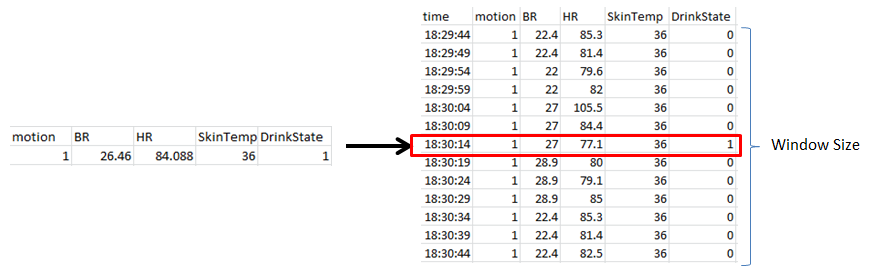 40
Evaluation
Test Drink Craving Episode Data Entry
Accepted Range
Predicted Drink Craving Episode Data Entry


Deviation
[Speaker Notes: Accepted Range equals to  window size or expansion range]
41
Preliminary Result
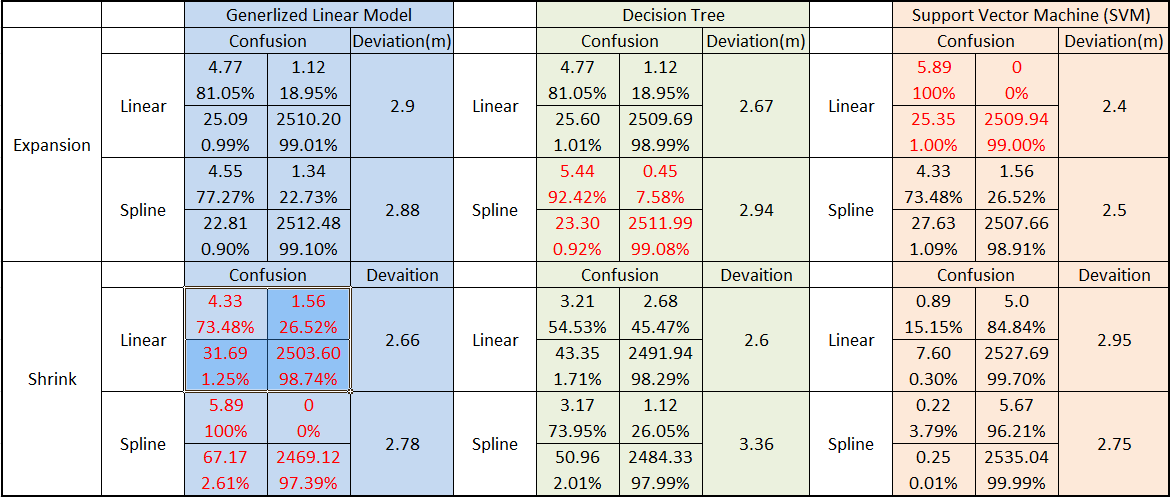 42
Preliminary Result (cont.)
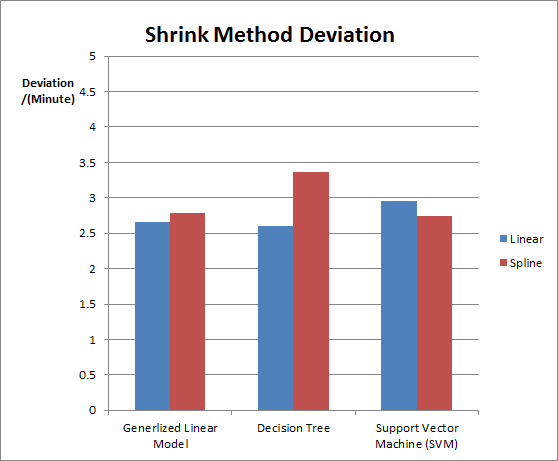 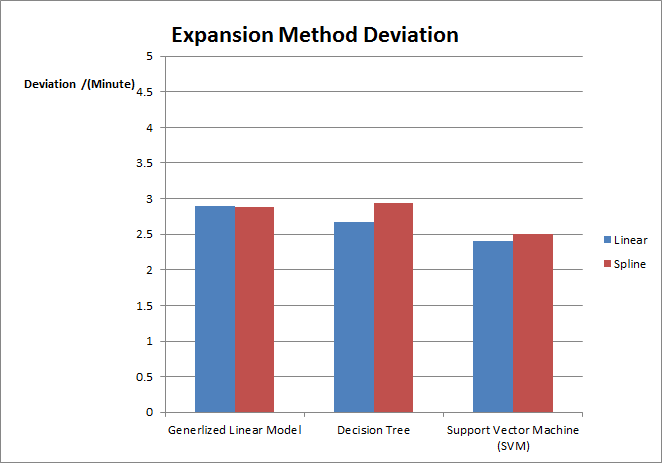 43
Overview
Introduction
Related Work
System Architecture and Implementation
Preliminary Result
Summary and Future Work
44
Summary
Mobile Computing Module 
provides reliable long-term real-time data collection.
provides reliable real-time survey assessment.
provides reliable survey scheduling functions.
provides secure data storage and transmission.

Server Monitoring Module 
provides reliable real-time monitoring and visualization.

Promising automated data analysis module is deployed.

“aCraving” System has been used in real subjects for several months.
45
Future Work
Mobile Computing Module:
Data for Communication between Server and Phone
Alternative Module for New External Sensors
Bluetooth 4.0 Support

Data Analysis Module:
More supervised Learning Methods
Unsupervised Learning Methods
Survival Analysis Model
46
Thanks For Presences
Questions ?
47
Flow Chart of HTTPS Implementation in Android
48
Smoothing Spline